ГБДОУ детский сад №11 
компенсирующего вида Калининского района
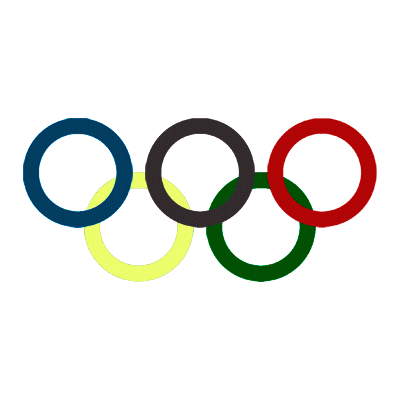 Использование проектного метода в олимпийском образовании дошкольников
Березницкая Татьяна Андреевна – старший воспитатель
Геллер Наталья Борисовна – учитель – логопед
Кислякова Оксана Маратовна – музыкальный руководитель
Санкт-Петербург  
2013
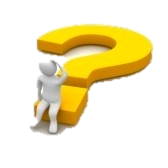 Выявление проблемы:
Зачем нужна физкультура?
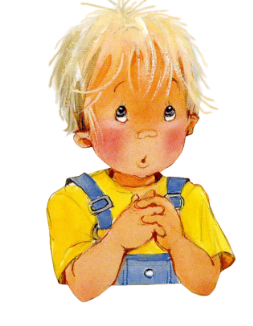 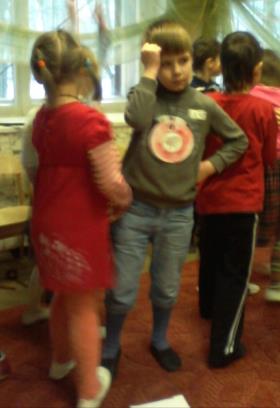 Обсуждение проблемы детьми:
- Будешь слабым…
- Мама уже купила форму…
- Надо идти, а то в зал больше не пустят…
- Болеть не будешь…
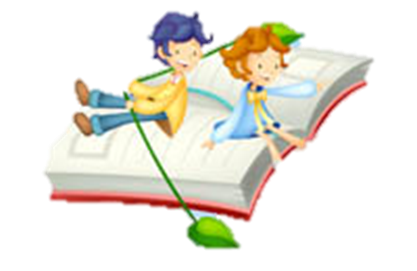 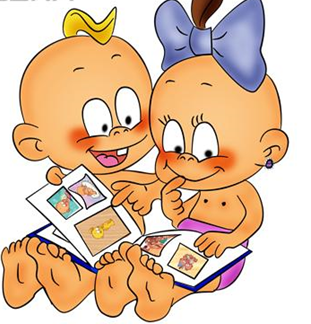 Групповые проекты
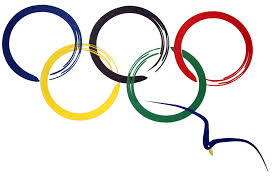 Почему скользят лыжи?
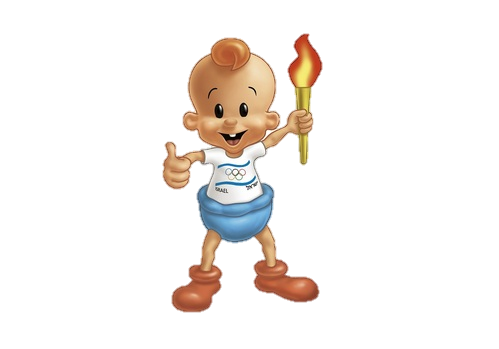 Зачем так много 
колец?
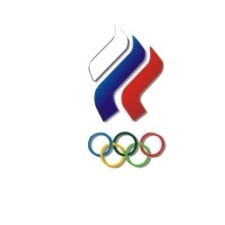 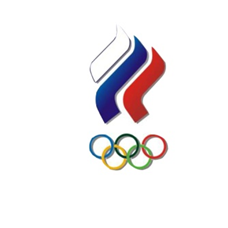 Проект: «Будем Олимпийцами!»
Цель проекта: 
расширение представлений детей об олимпиаде, о России – хозяйке зимних олимпийских игр 2014;
формирование мотивации к  занятиям спортом;
развитие умения ставить и решать познавательные и спортивные задачи в коллективном взаимодействии со сверстниками и взрослыми.
Проблема проекта:
В какой стране, в каком городе
 и   на каких стадионах  будет 
проводиться следующая  олимпиада?
Кто из спортсменов поедет 
на олимпиаду и как стать олимпийцем?
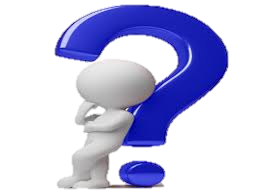 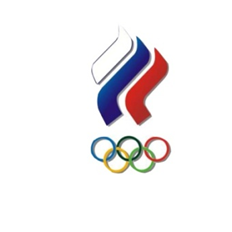 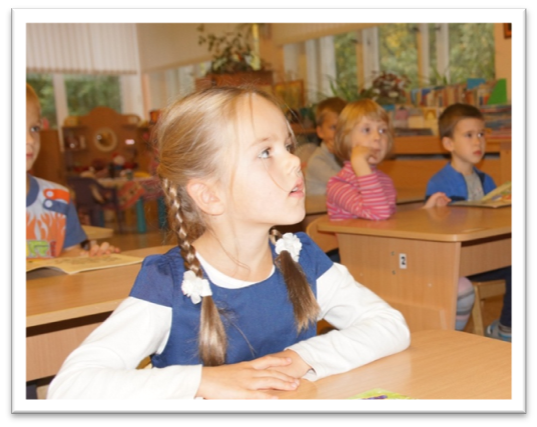 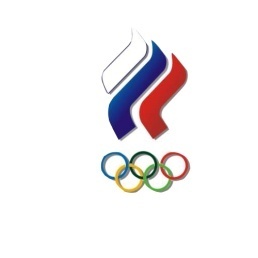 Предполагаемые продукты проекта: 
Для детей: составление тематических альбомов,  изготовление макетов спортивных объектов, выполнение мозаичной аппликации «Олимпийский талисман», создание мини-музея «Вчера, сегодня, завтра», составление энциклопедии «Олимпиец».
Для педагогов: сбор и накопление иллюстративного и информационного материала по теме, совместная деятельность взрослых и детей по созданию альбомов, составление презентаций и виртуальных экскурсий, разработка и изготовление дидактических игр,
Составление комплекта методических разработок «Олимпийская энциклопедия».
Для родителей: участие в проведении Мастер-классов, семейных гостиных, выпуск газеты «Семейные спортивные традиции».
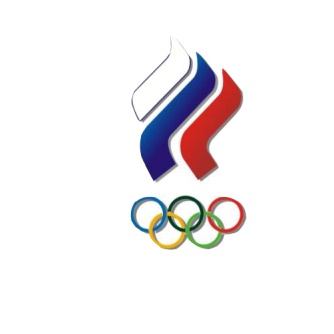 Познавательное   развитие
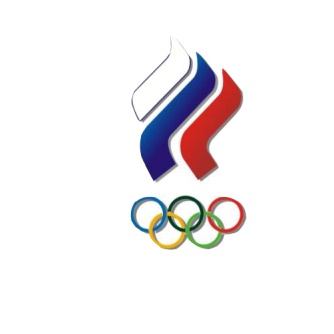 Физическое развитие
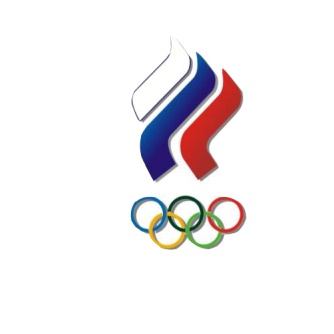 Коммуникативно-личностное развитие
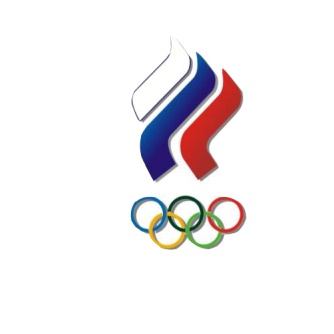 Художественно-эстетическое развитие
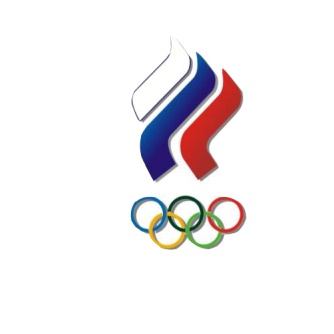 Речевое развитие
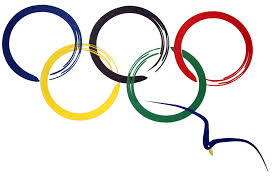 Результаты реализации проекта:
Для детей:
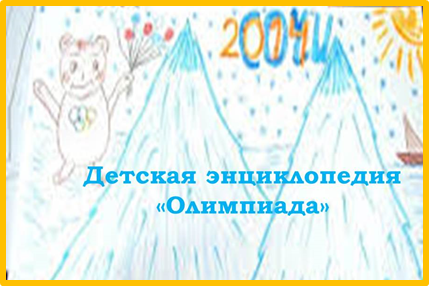 Спортивный детский праздник «Олимпийские надежды»;
Создание энциклопедии «Олимпиада»
Для педагогов:
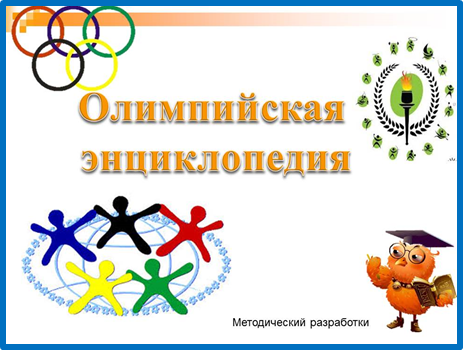 Создание методического сопровождения к олимпийскому воспитанию дошкольников «Олимпийская энциклопедия», монтирование фильма «Мы-олимпийцы!»
Для родителей:
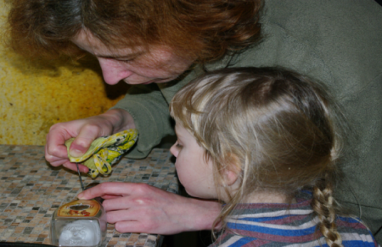 Укрепление детско-родительский отношений
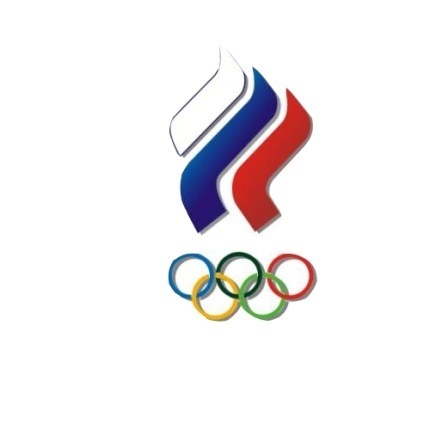 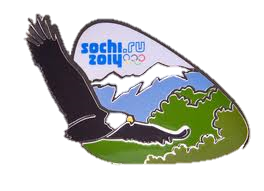 Спасибо за   внимание!
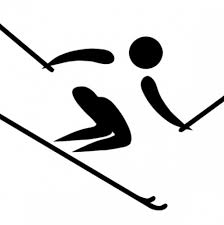 Санкт-Петербург, 2013